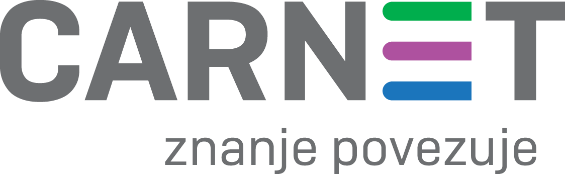 Uvod u svijet EU projekata
Autori:
Ena Pereš; CARNET
Filip Kanižaj; CARNET
Maja Rakić; CARNET
Mirela Miličević; CARNET
Sadržaj radionice
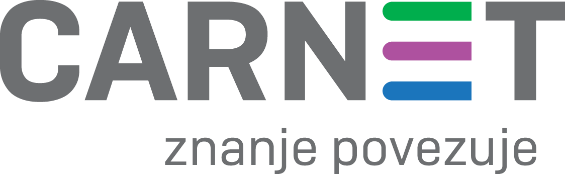 Srijeda, 27.11.2021. 11,30h – 13,00h (90 min)
Primjeri uspješnih projekata
Identifikacija problema/potrebe
Financijski plan projekta
Ugovaranje i provedba projekta
Projektni ciklus
Stablo problema i stablo ciljeva
2
Projektni ciklus
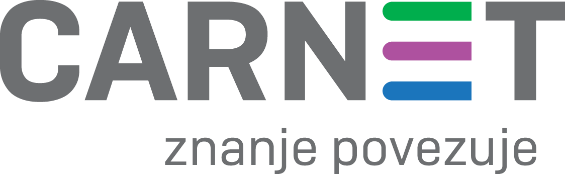 Korisnici ugovora o bespovratnim sredstvima
Identifikacija
Formulacija
Financiranje
Provedba i praćenje
Evaluacija
Projekt je niz aktivnosti čiji je cilj ostvarenje jasno određenih ciljeva unutar određenog vremenskog roka i s određenim proračunom.
Europska Komisija, PCM Guidelines
3
Zadatak
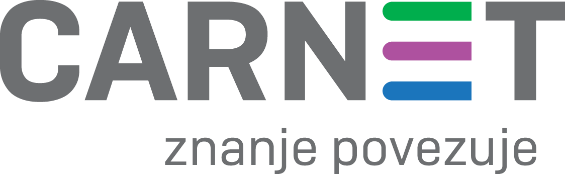 Upute
1. Definiranje problema/potrebe
Na svaki od 3 papirića napisati po jedan problem/potrebu koje ste identificirali u svojoj sredini (škola, radni kolektiv)
4
Zadatak
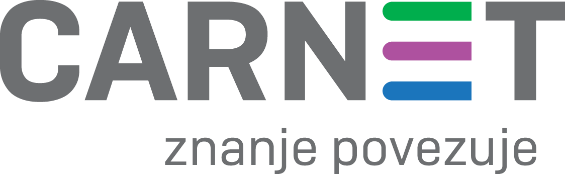 Upute
Nakon toga u grupi kratko komentirati za koju od potreba/ problema mislite da se može, a koja ne može, riješiti kroz poziv
3. Smještanje problema/potreba unutar poziva za natječaj
2. Rad u grupi
Individualno razmisliti može li se Vaša potreba/problem  adresirati kroz dani Poziv
1. Definiranje problema/potrebe
Na svaki od 3 papirića napisati po jedan problem/potrebu koje ste identificirali u svojoj sredini (škola, radni kolektiv)
5
Primjer problemskog stabla
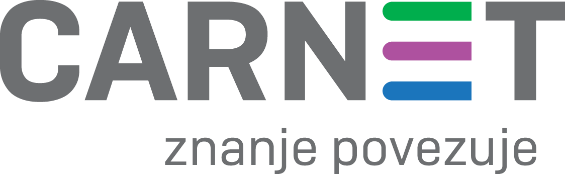 Poticanje rada s darovitom djecom i učenicima na predtercijarnoj razini
6
Stablo ciljeva
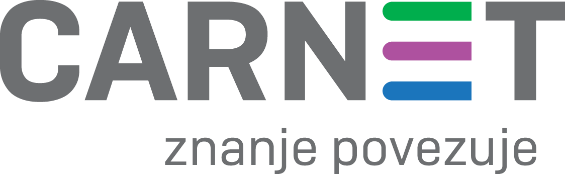 Koraci
Provjeriti jesu li odnosi sredstva-cilj logično i hijerarhijski organizirani u dijagramu
Proučiti analizu dionika i problemsko stablo
Ako je potrebno revidirati formulacije
Dodati nove ciljeve ako se čini da nedostaju u hijerarhiji
Sva negativna stanja iz problemskog stabla preformulirati u pozitivna
Eliminirati ciljeve koji se čine nepotrebnima ili neprikladnima
7
Odabir strategije
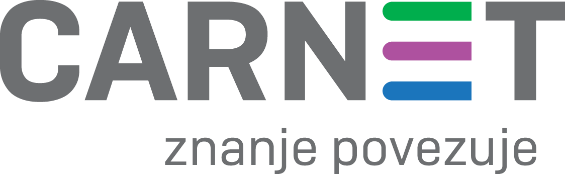 Poticanje rada s darovitom djecom i učenicima na predtercijarnoj razini
8
Primjer stabla ciljeva
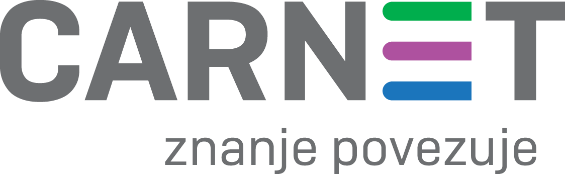 Poticanje rada s darovitom djecom i učenicima na predtercijarnoj razini
Opći cilj
Specifični cilj
Rezultati
Aktivnosti
9
sli.do zadatak
U aplikaciju upisati što je po Vašem mišljenju potrebno za uspješnu pripremu i provedbu projekta.
10
Elementi važni za pripremu i provedbu EU projekata
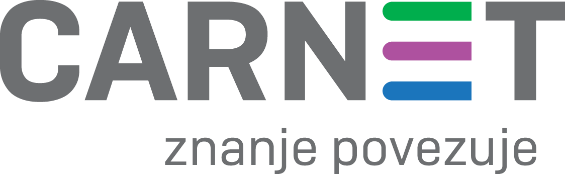 Podrška relevantnih institucija
Partneri
Struktura projekta
Projektni tim
Indikatori
Budžet
Plan aktivnosti
11
Prihvatljivi
Neprihvatljivi
Troškovi plaća
Troškovi putovanja u zemlji i inoz.
Troškovi vanjskih usluga
Jubilarne nagrade
Otpremnine, bonusi
Doprinosi za dobrovoljna zdravstvena ili mirovinska osiguranja koja nisu obvezna
Kupnja korištene opreme
Troškovi nabave opreme i namještaja povezanih s projektnim aktivnostima
Troškovi nabave potrošnog materijala nužnog za projektne aktivnosti
Kupnja opreme, vozila i namještaja u svrhu upravljanja projektom i administracije
Drugi troškovi koji nisu u neposrednoj povezanosti sa ciljevima projekta
Troškovi promotivnih aktivnosti
Neizravni / Operativni
Troškovi najma prostora, režijskih troškovi za održavanje hladnog pogona (grijanje/hlađenje, struja, voda, odvoz otpada i telekomunikacije), troškovi potrošnog uredskog materijala, a koji su nastali izravno kao posljedica provedbe projekta kod prijavitelja/partnera i izračunavaju se sukladno članku 68. Stavku 1. (b) Uredbe (EU) Uredbe br. 1303/2013 primjenom fiksne stope od 15% prihvatljivih izravnih troškova osoblja bez potrebe da se vrši računanje radi utvrđivanja važeće stope.
Definiranje financija i budžeta projekta
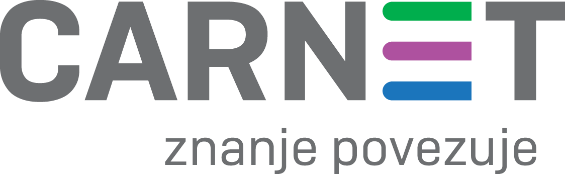 13
Definiranje financija i budžeta projekta
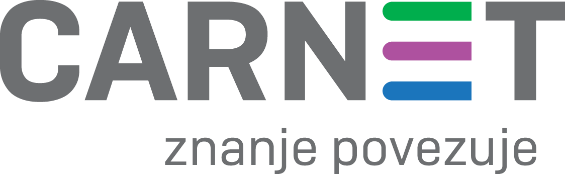 14
Definiranje financija i budžeta projekta
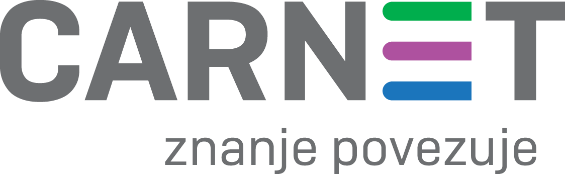 15
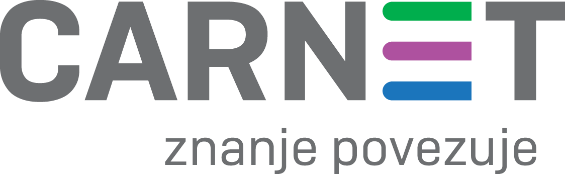 Prijava projekta
efondovi.mrrfeu.hr -  prijava na portal putem sustava e-Građani (sigurnosna razina 3)
16
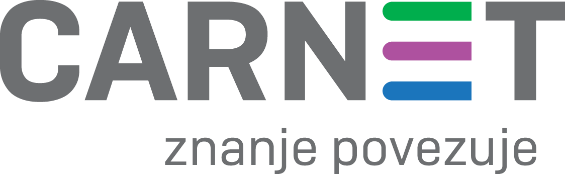 https://efondovi.mrrfeu.hr
Europski strukturni i investicijski fondovi
17
Kvaliteta (praćenje i evaluacija)
Izvještavanje i dokumentiranje
Javna nabava
Komunikacija i vidljivost
Rizici, troškovi i novčani tijek
Dionici
Upravljanje projektom
U provedbi projekta, voditelj i projektni tim moraju upravljati različitim aspektima koji su velikim dijelom definirani u fazi planiranja.
Tips&Tricks
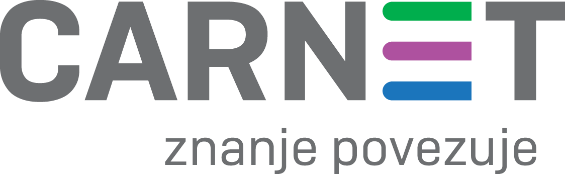 Uspješna provedba projekta
Neophodno je poznavati i poštivati pravila vezana uz provedbu projekata financiranih iz EU fondova
Odobrenjem projekta za financiranje, pravi posao tek počinje!
Provedba podrazumijeva veliku odgovornost, pažljivo planiranje i osiguravanje ljudskih, administrativnih i financijskih kapaciteta
Dokumentiranje svih aktivnosti radi pravdanja troškova
Poštivanje zakona o javnoj nabavi i praćenje regulativa vezanih uz istu
Osiguravanje revizijskog traga i adekvatno arhiviranje dokumentacije
19
CARNET-ovi uspješni projekti
Hvala na pozornosti!
Pitanja?